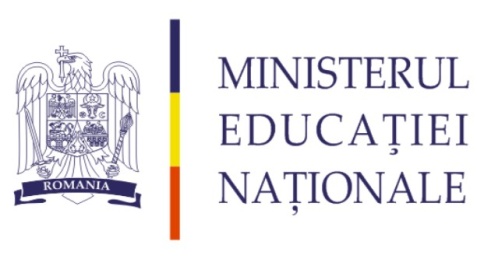 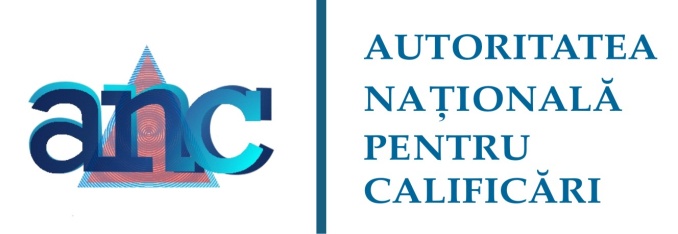 AUTORITATEA NAȚIONALĂ PENTRU CALIFICĂRI
ANC
Tematica abordata 
1 –infintare
2 obiectiv principal strategic 
3 pilonii  noi FPC 
4 sarcini legale 
5 formarea profesionala continua in perioada 2015-2030
1. Autoritatea Națională pentru Calificări
A fost înființată în baza Legii Educației Naționale nr. 1/2011, art. 340;
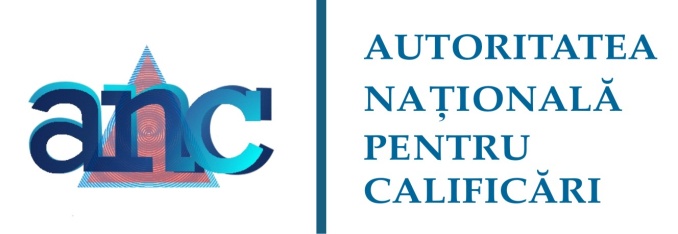 2. Obiectiv strategic  principal :10% populaţie activă  formată profesional
Obiective secundare :
- asigurarea calităţii;
- asigurarea mobilităţii;
- asigurarea transparenţei;
- asigurarea participării active;
- reglementare sistemului de FPCA;
- finanţarea sistemului de FPCA;
- şi sustenabilitatea sistemului de FPCA.
3. Pilonii FPCA
4. Activități principale
Strategii în FPCA
Coordonare, monitorizare și control a autorizării furnizorilor de FPCA
Coordonare, monitorizare și control a centrelor de evaluare a competențelor
Avizarea Standardelor ocupaționale
Păstrarea Registrelor naționale
Reglementare pe piața FPCA
Registrul Național al Calificărilor și legislația aferentă
4.1. Strategii FPCA
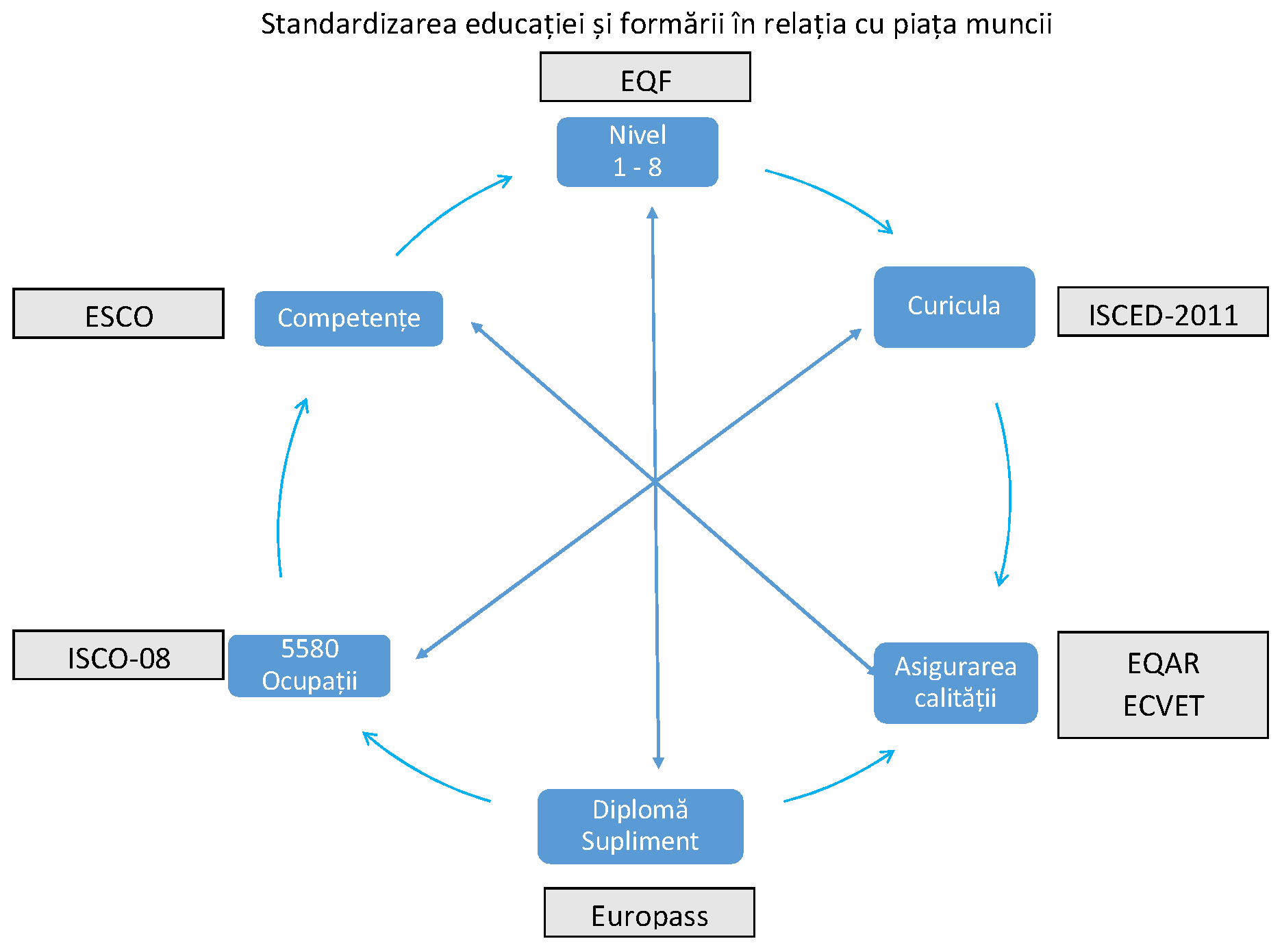 4.2. Autorizarea furnizorilor de FPCA
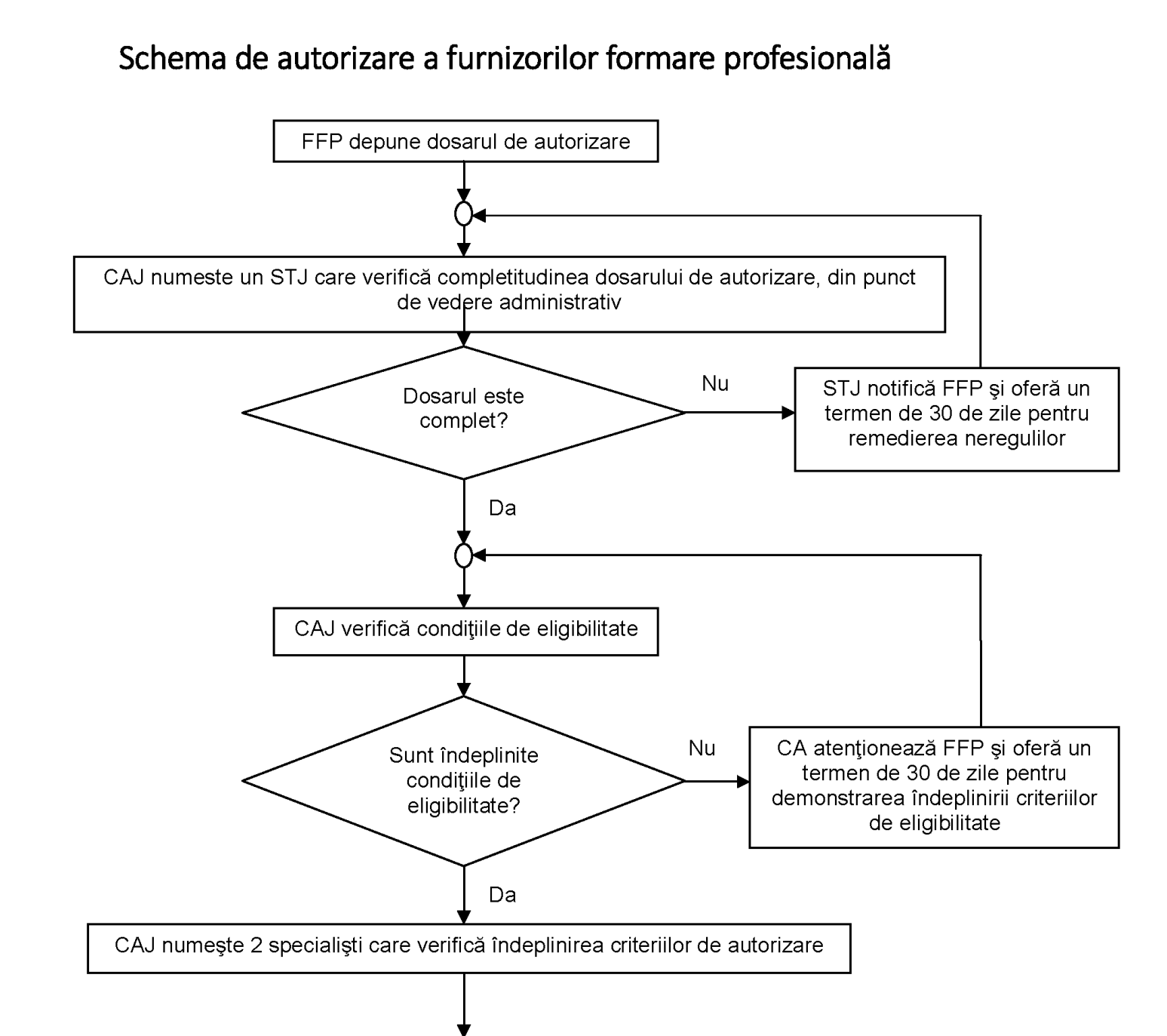 4.2. Autorizarea furnizorilor de FPCA
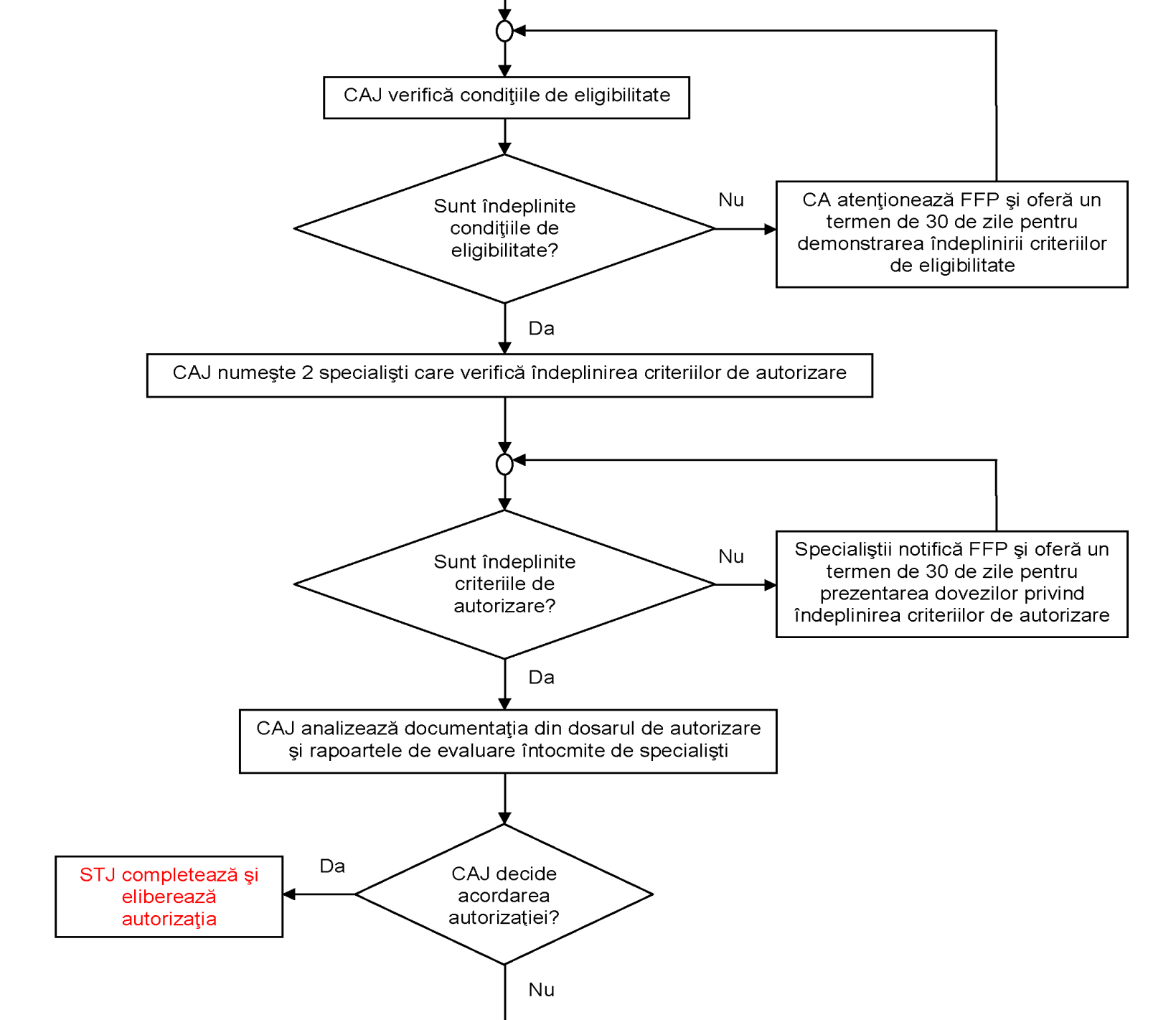 4.2. Autorizarea furnizorilor de FPCA
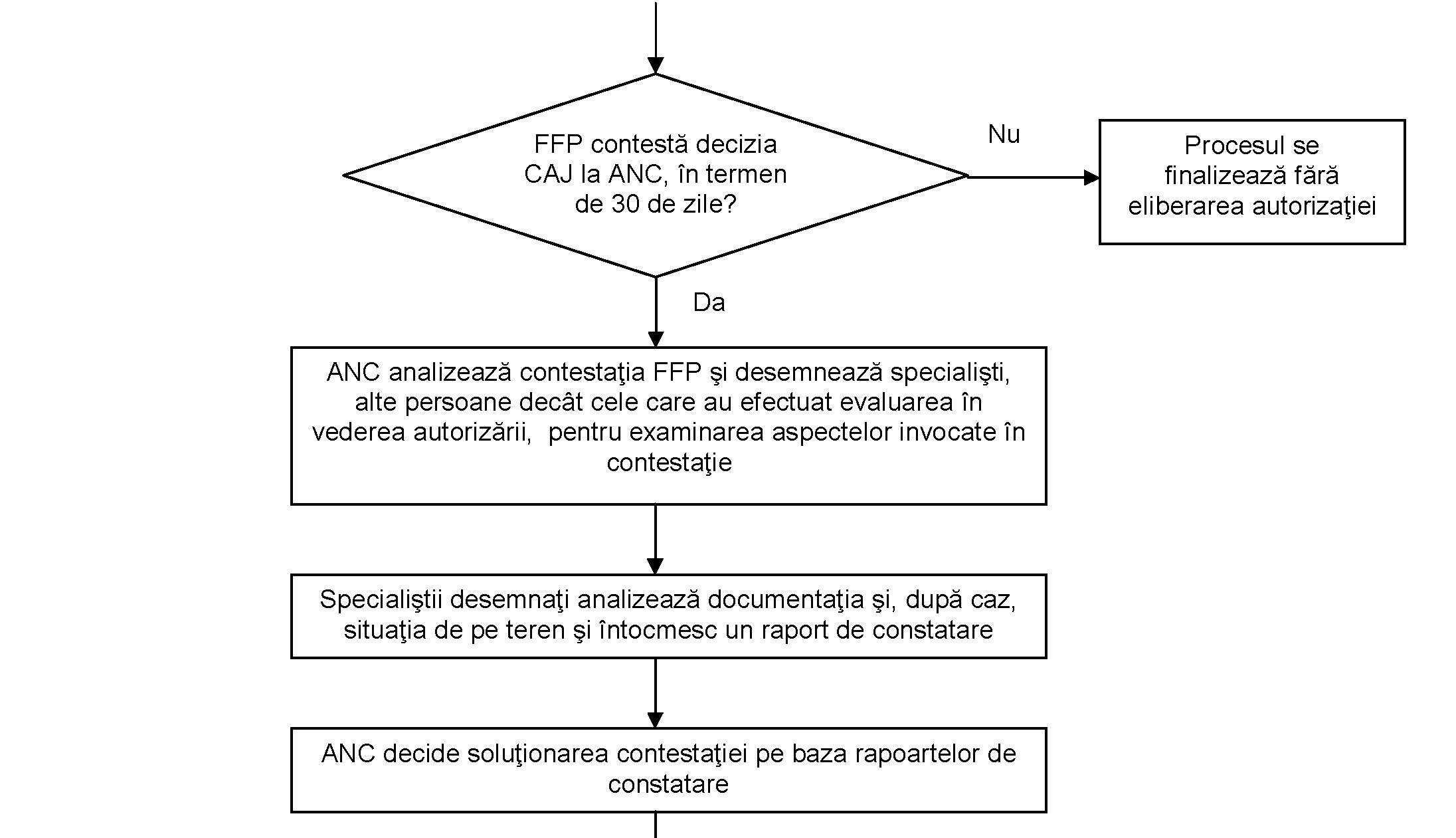 4.2. Autorizarea furnizorilor de FPCA
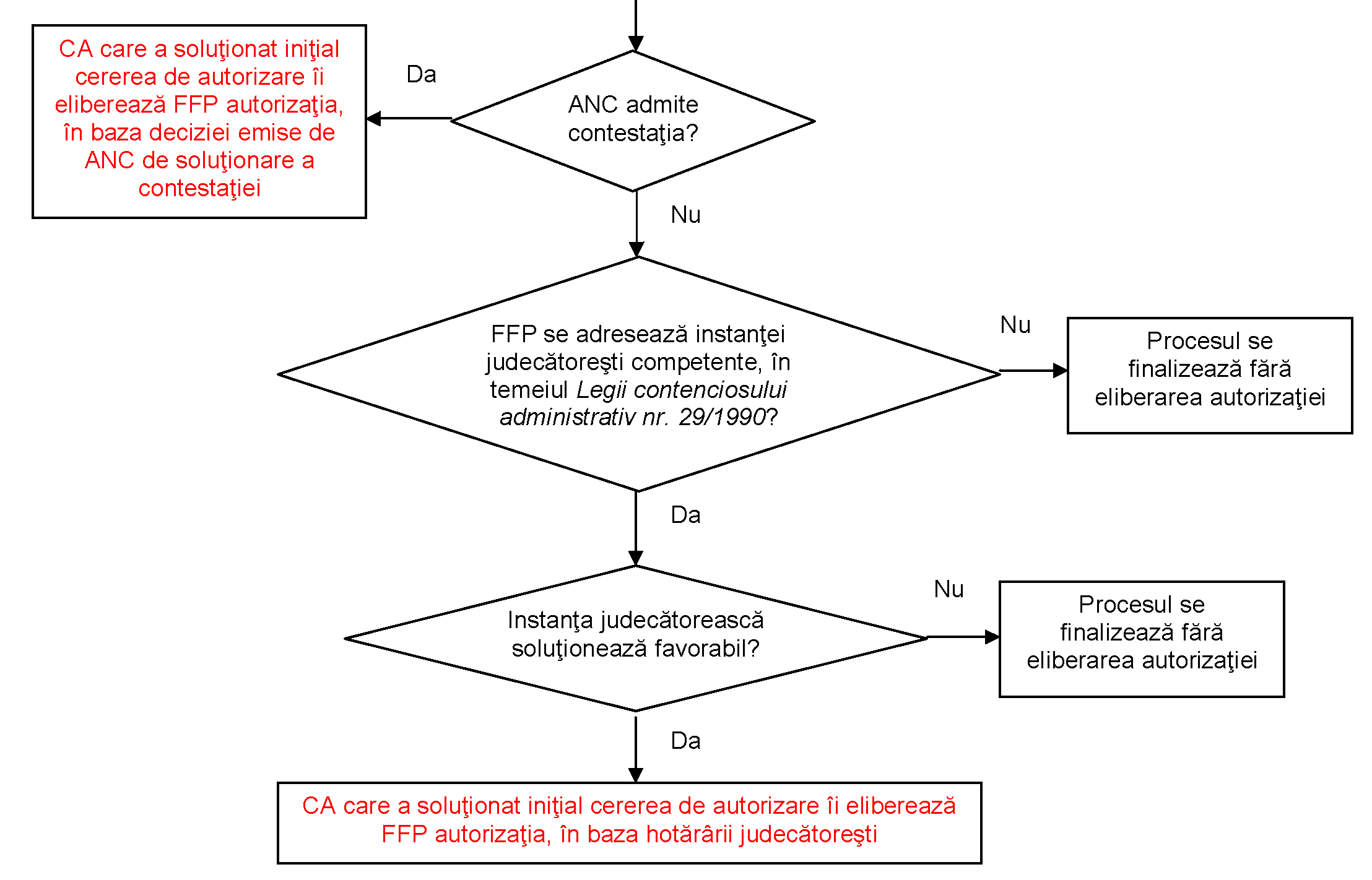 4.3. Autorizarea centrelor de evaluare a competențelor
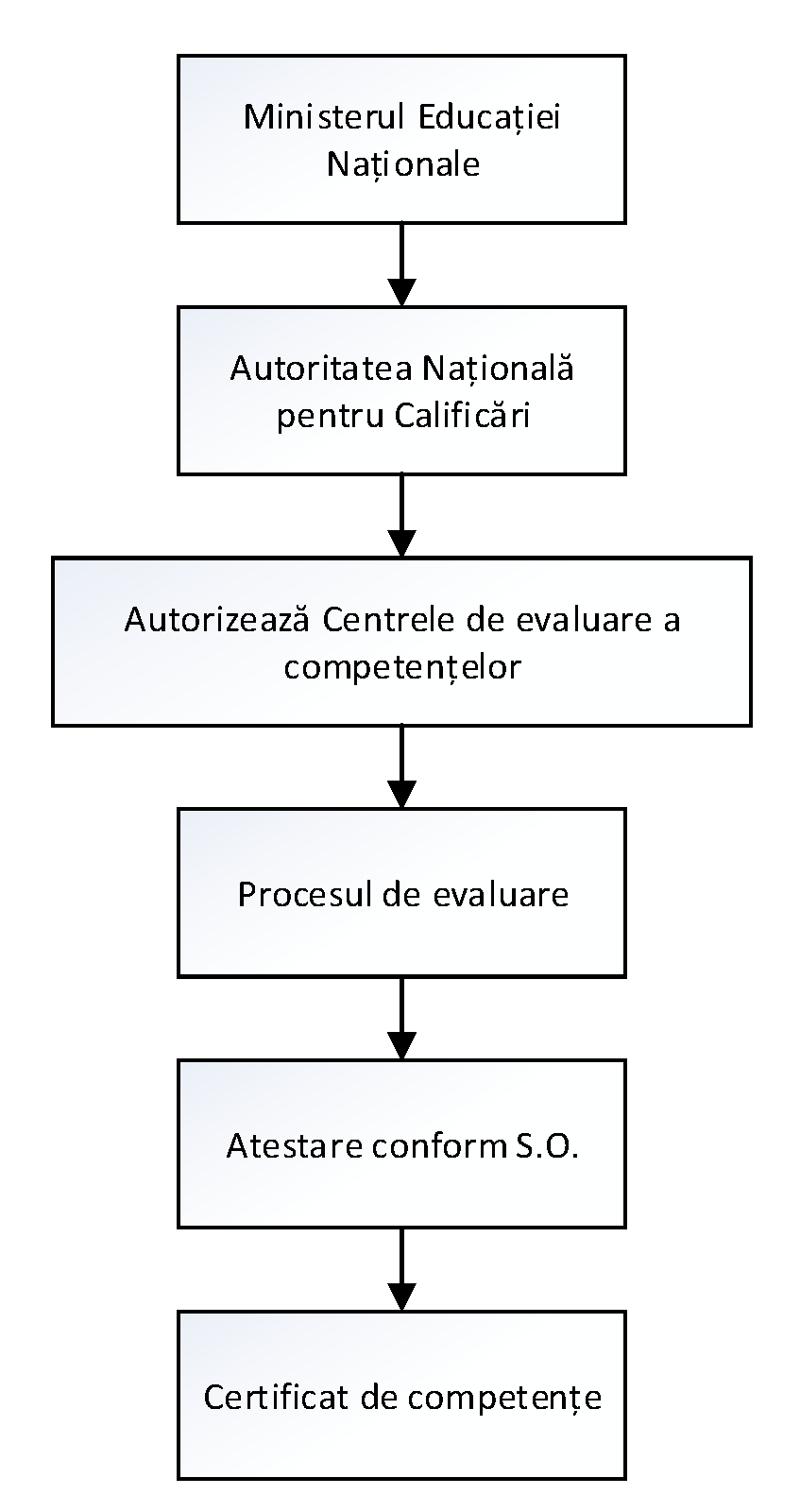 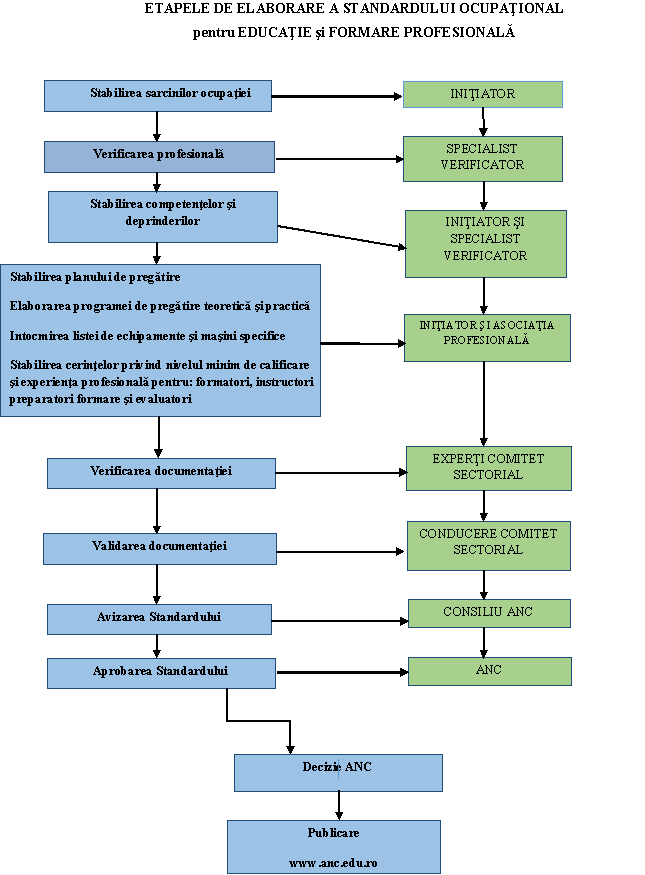 2.4. Aprobarea  SO
4.5  Păstrarea registrelor naționale
1)      Registrul naţional al furnizorilor de formare profesională autorizaţi;
2)      Registrul naţional al furnizorilor de formare profesională neautorizaţi;
3)      Registrul naţional al furnizorilor de formare profesională transfrontalieri;
4)      Registrul naţional al evaluatorilor de competenţe profesionale, evaluatorilor de evaluatori şi evaluatorilor externi certificaţi;
5)      Registrului naţional al calificărilor;
6)      Registrul centrelor de evaluare a competențelor profesionale
7)      Registrul absolvenților programelor autorizate de formare profesională a adulților;
8)      Registrul persoanelor evaluate și certificate prin centrele de evaluare a competențelor (idem., comisie-evaluatori, metodologia de evaluare-instrument, dosar probe);
9)      Registrul evaluatorilor de furnizori și programe de formare;
4.6. Reglementare FPCA
OG nr. 129/2000 privind formarea profesională a adulților, cu modificări și completări ulterioare;
HG nr. 918/2013 privind aprobarea Cadrului național al calificărilor, cu modificări și completări ulterioare;
HG nr. 522/2003 pentru aprobarea Normelor metodologice de aplicare a prevederilor OG nr. 129/2000 privind formarea profesională a adulților, cu modificări și completări ulterioare;
Titlu de la ordin
Tabelul cu echivalarea
4.7. Registrul Național al Calificărilor
5.FPCA 2015-2030
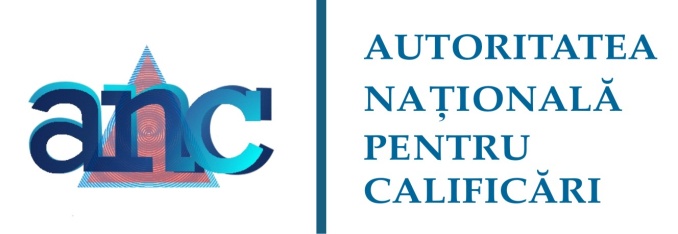 Nicolae POSTĂVARU

AUTORITATEA NAŢIONALĂ PENTRU CALIFICĂRI
office@anc.edu.ro
www.anc.edu.ro